ORDEN DEL PORTAFOLIO DIGITAL
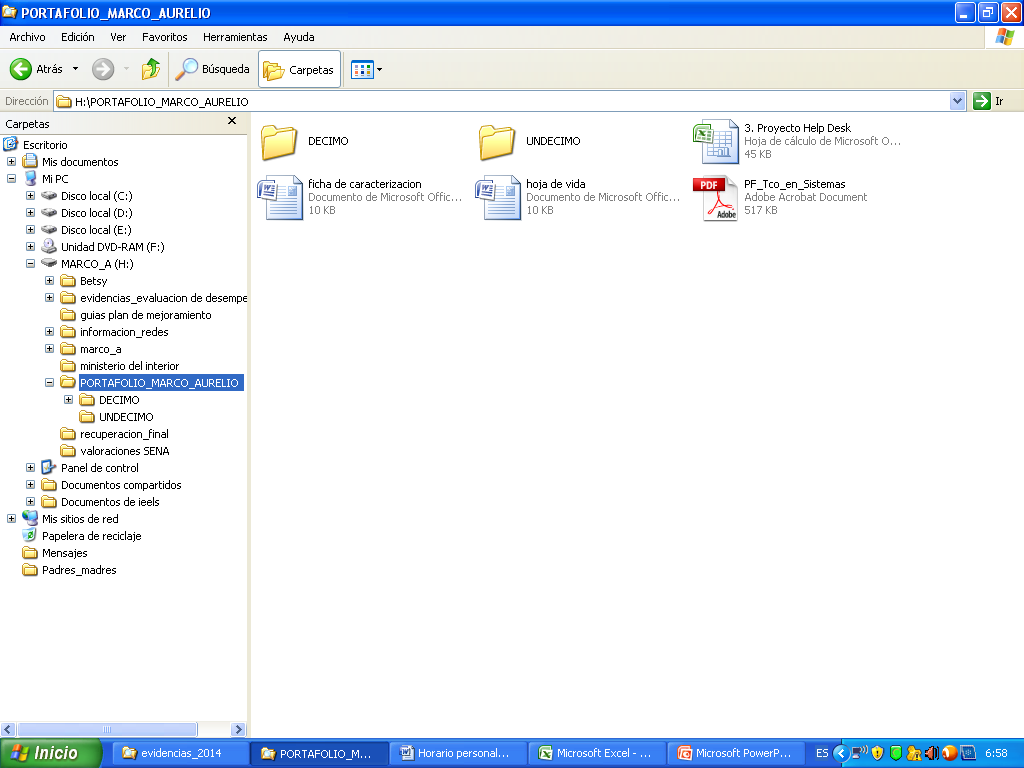 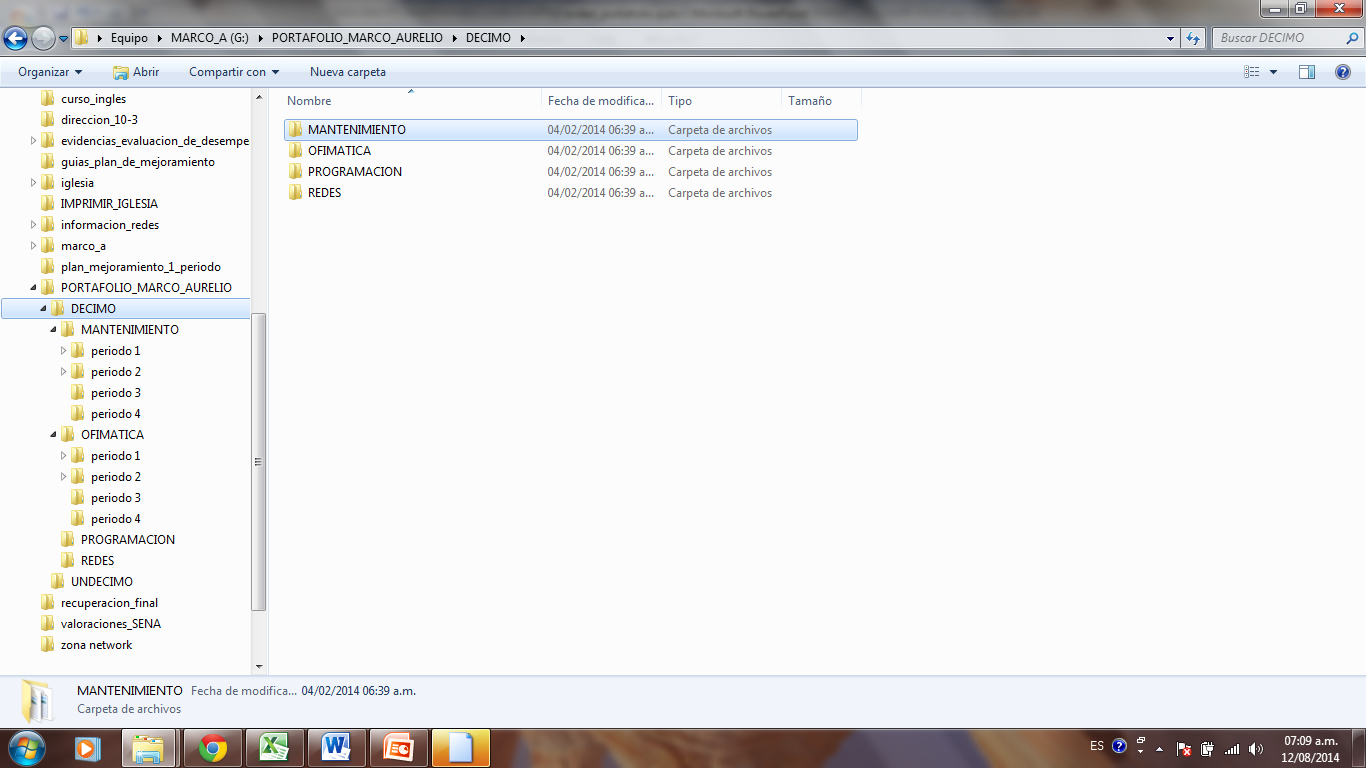 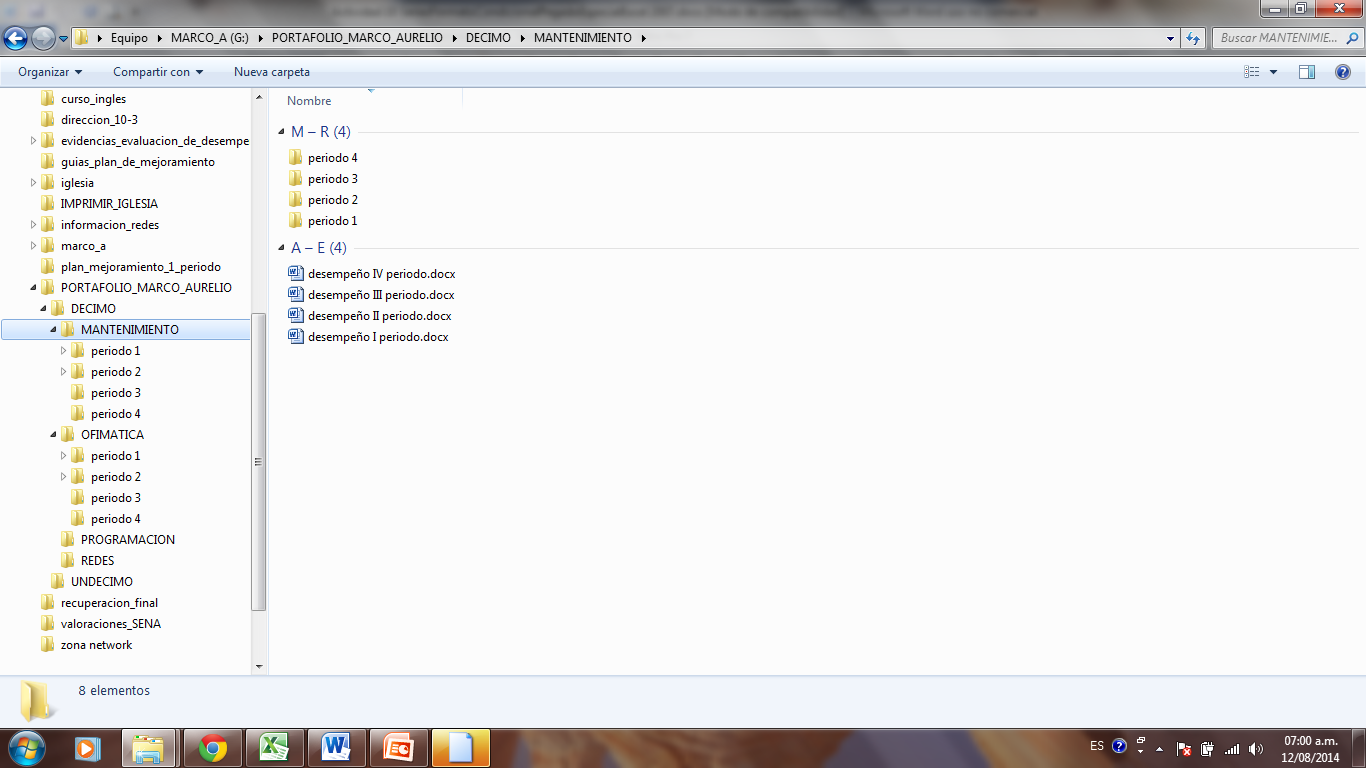 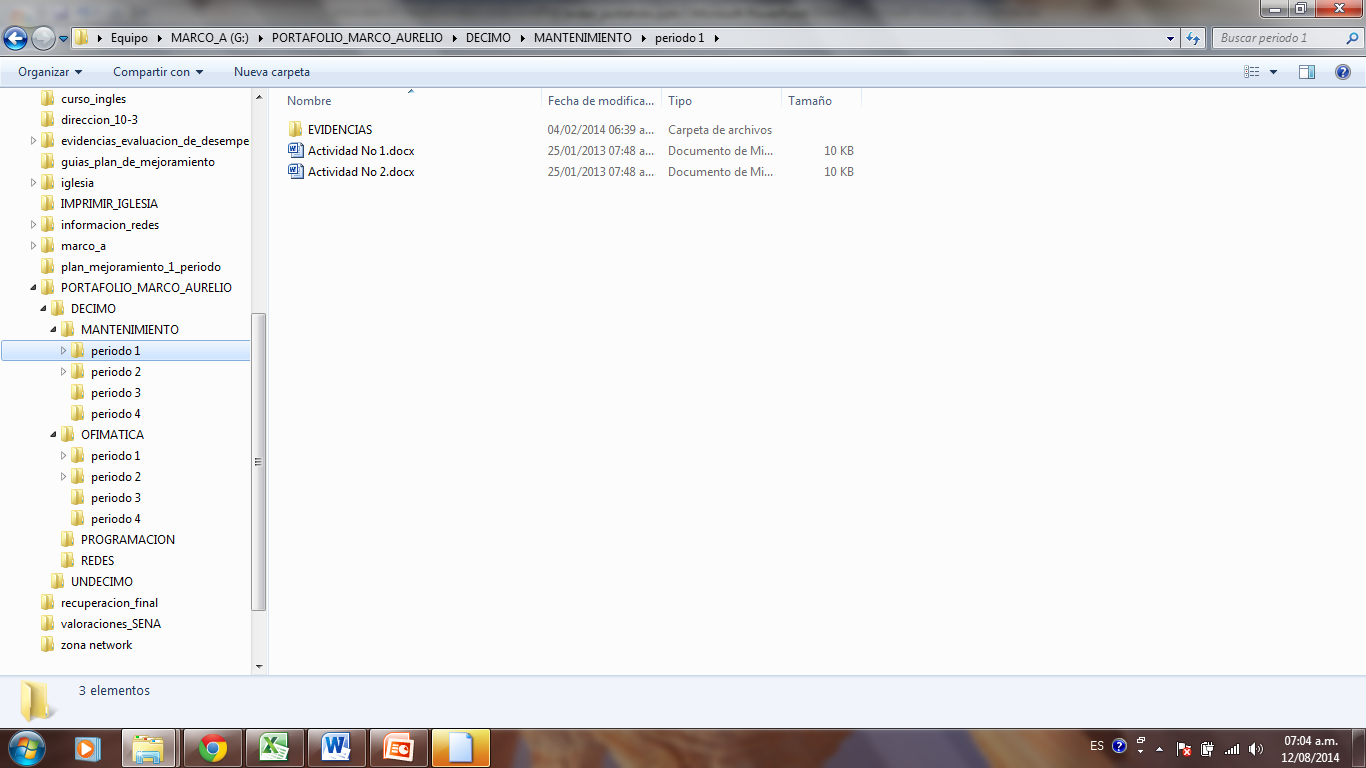 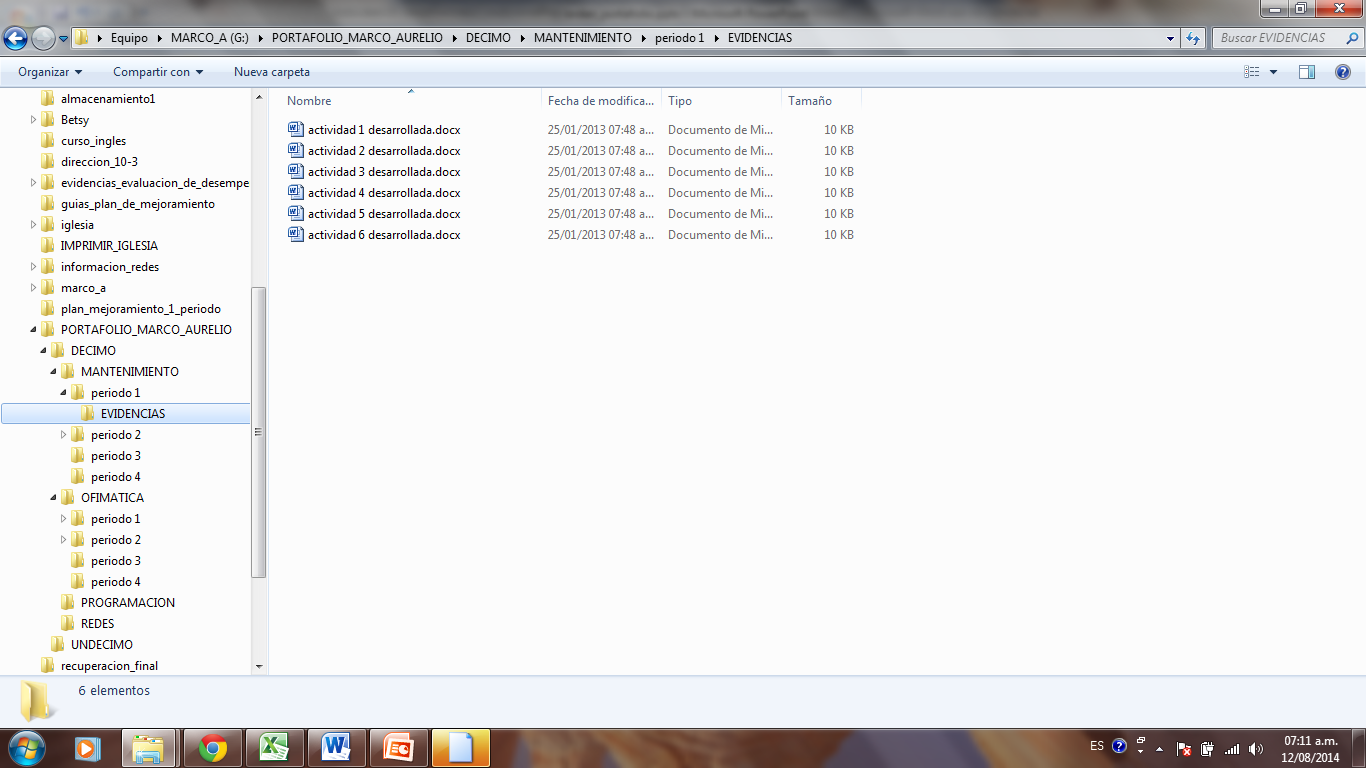